Messe du 3 septembre 2023


22° dimanche du temps ordinaire

Année A
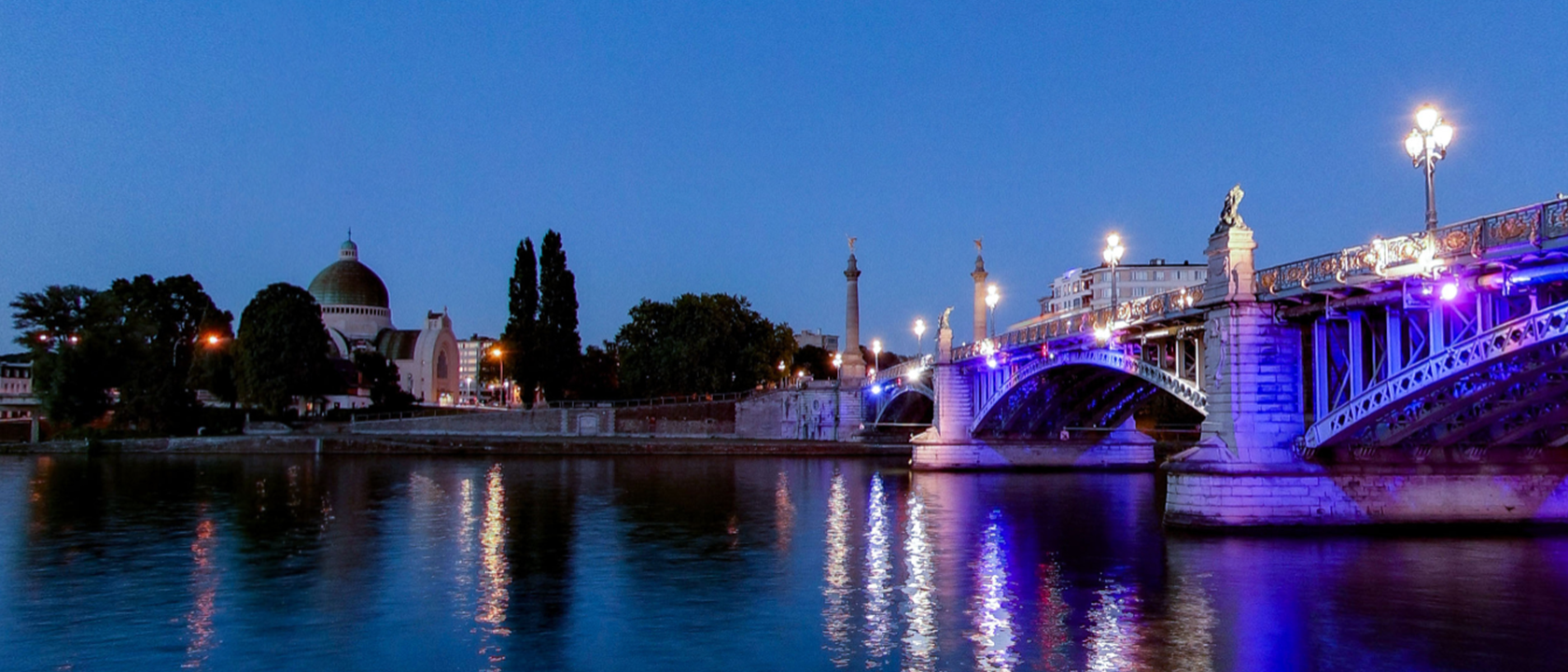 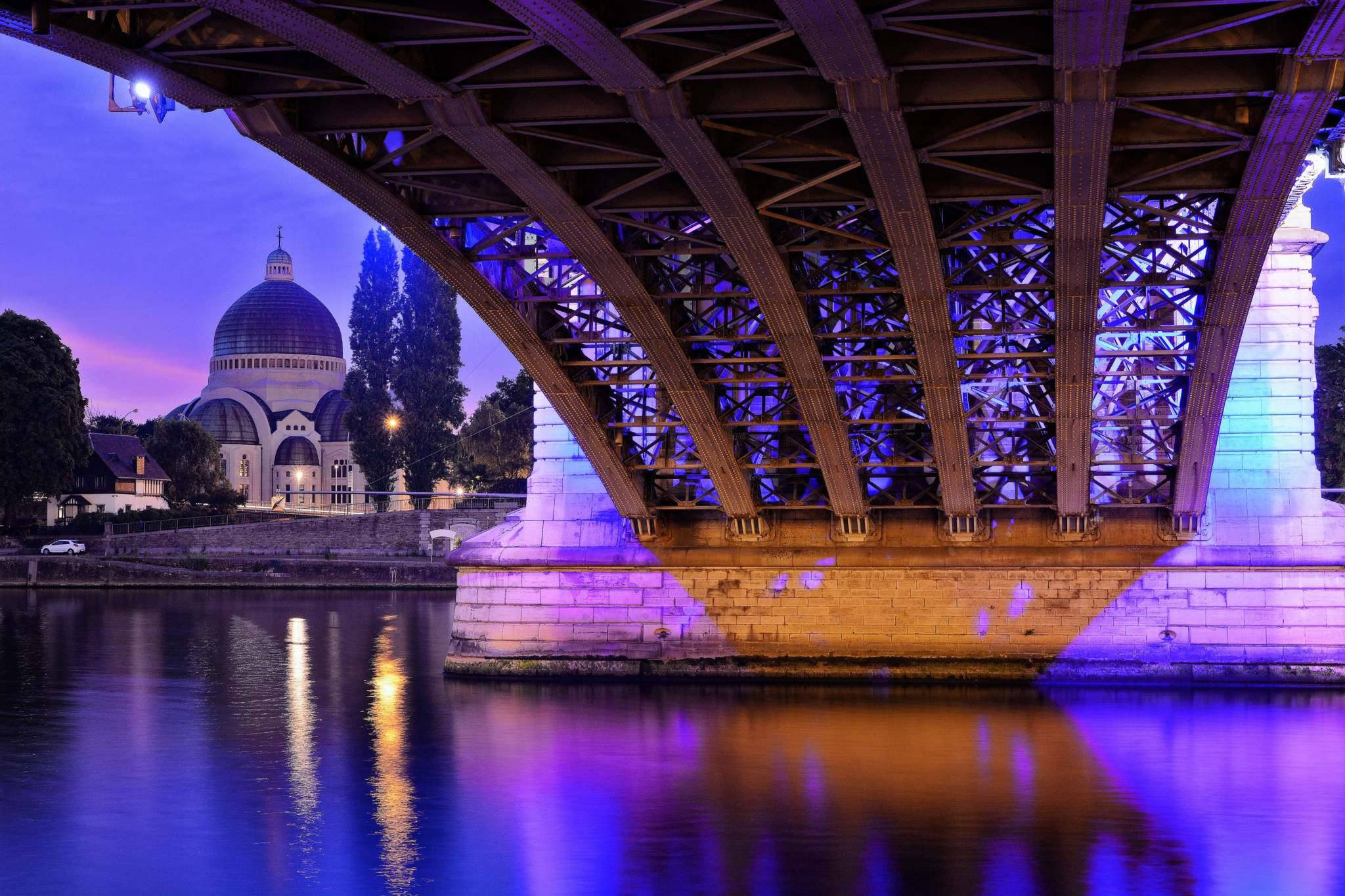 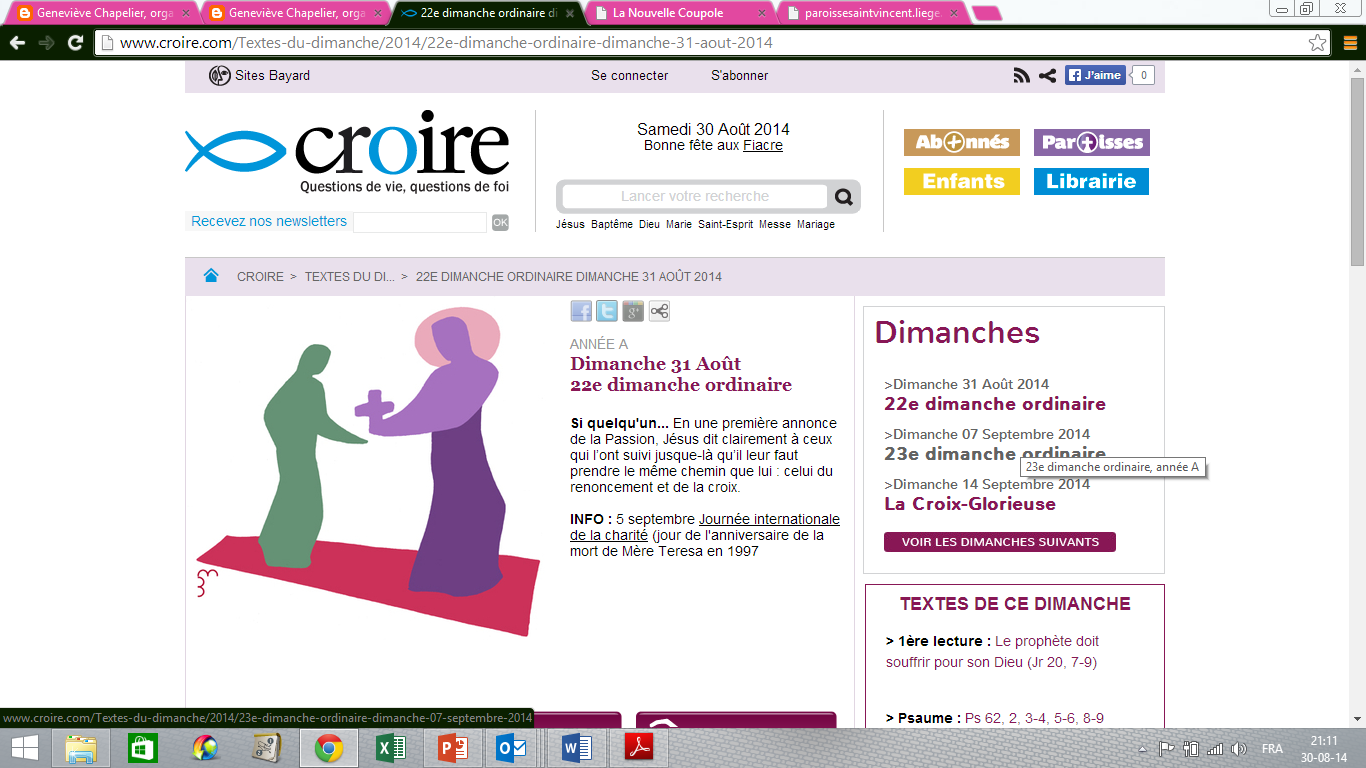 Si quelqu’un veut marcher derrière moi,
qu’il renonce à lui-même, 
qu’il prenne sa croix et qu’il me suive.
Amis dans le Seigneur     (Edit181)


Refrain :
 
RISQUERONS-NOUS
D'ÊTRE AMIS DANS LE SEIGNEUR,
OSERONS-NOUS
OUVRIR NOS PORTES, OUVRIR NOS CŒURS
À CET HOMME,
CE DIEU POUR LA VIE,
QUI NOUS NOMME :
"AMIS".
1. 
Quand mon chemin 
a commencé,
Tu es venu m'accompagner.
Et Tu es là,
Tout près de moi.
Ami aujourd'hui,
Ami pour la vie.
Refrain :
 
RISQUERONS-NOUS
D'ÊTRE AMIS DANS LE SEIGNEUR,
OSERONS-NOUS
OUVRIR NOS PORTES, OUVRIR NOS CŒURS
À CET HOMME,
CE DIEU POUR LA VIE,
QUI NOUS NOMME :
"AMIS".
2.

Sur mon chemin tu as tracé
L'empreinte de notre amitié.
C'est toi, mon frère,
Tu es ma pierre
Amis aujourd'hui,
Amis pour la vie.
Refrain :
 
RISQUERONS-NOUS
D'ÊTRE AMIS DANS LE SEIGNEUR,
OSERONS-NOUS
OUVRIR NOS PORTES, OUVRIR NOS CŒURS
À CET HOMME,
CE DIEU POUR LA VIE,
QUI NOUS NOMME :
"AMIS".
3.

Quand nos chemins
se sont croisés,
Tu es venu nous rassembler
Au cœur des temps
L'Amour devant
Amis aujourd'hui,
amis pour la vie.
Refrain :
 
RISQUERONS-NOUS
D'ÊTRE AMIS DANS LE SEIGNEUR,
OSERONS-NOUS
OUVRIR NOS PORTES, OUVRIR NOS CŒURS
À CET HOMME,
CE DIEU POUR LA VIE,
QUI NOUS NOMME :
"AMIS".
4.

C'est Ton chemin
qui est donné
À suivre en toute liberté
Chacun sa voie
Mais avec Toi
Amis aujourd'hui,
amis pour la vie.
Refrain :
 
RISQUERONS-NOUS
D'ÊTRE AMIS DANS LE SEIGNEUR,
OSERONS-NOUS
OUVRIR NOS PORTES, OUVRIR NOS CŒURS
À CET HOMME,
CE DIEU POUR LA VIE,
QUI NOUS NOMME :
"AMIS".
5.

Sur les chemins,
tous appelés
À proclamer cette amitié
Par notre foi
" Je crois en Toi "
Amis aujourd'hui,
amis pour la vie.
Refrain :
 
RISQUERONS-NOUS
D'ÊTRE AMIS DANS LE SEIGNEUR,
OSERONS-NOUS
OUVRIR NOS PORTES, OUVRIR NOS CŒURS
À CET HOMME,
CE DIEU POUR LA VIE,
QUI NOUS NOMME :
"AMIS".
Kyrie
Homme au milieu des hommes
(Rimaud/Berthier)


1.
Tu sais de quoi
nous sommes pétris,
Tu te souviens
que nous sommes poussière,
Jésus,
homme au milieu des hommes,
Prends pitié de tout homme pécheur (4X).
2.
Tu n’agis pas selon nos péchés,
Ne nous rends pas
en pesant nos offenses,
Jésus,
homme au milieu des hommes,
Prends pitié de tout homme pécheur (4X).
3.
Et comme est loin
couchant du levant,
Tu mets au loin
le fardeau de nos fautes,
Jésus,
homme au milieu des hommes,
Prends pitié de tout homme pécheur (4X).
Gloire à Dieu,
Seigneur des univers,
gloire, bonheur, louange !
Vie aux hommes, habitants du monde, vie, bonheur, tendresse !

1 - Nous te louons, ô Père, Tu sèmes la vie avec amour.
Et voici l’homme, l’homme vivant, reflet de ton visage.

2 - Nous te louons, ô Christ ! Tu livres ton esprit et ton corps.
Et voici l’homme, l’homme levé, arraché aux ténèbres.
Gloire à Dieu, 
Seigneur des univers, gloire, bonheur, louange !
Vie aux hommes, habitants du monde, vie, bonheur, tendresse !

3 - Nous te chantons, Esprit ! 
Tu mets dans les cœurs 
d’autres désirs.
Et voici l’homme, l’homme nouveau, brisant toutes frontières.

4 - Nous te louons, toi Père,
nous te suivons, Jésus-Christ.
Nous te chantons, toi l’Esprit, nous portons votre nom ! "
Psaume 62 – Musique : M. Wackenheim

MON ÂME A SOIF DE TOI,
SEIGNEUR, MON DIEU !

1. Dieu, tu es mon Dieu,
je te cherche dès l’aube:
mon âme a soif de toi;
après toi languit ma chair,
terre aride, altérée, sans eau.


MON ÂME A SOIF DE TOI,
SEIGNEUR, MON DIEU !
2. Je t’ai contemplé au sanctuaire,
j’ai vu ta force et ta gloire.
Ton amour vaut mieux que la vie:
tu seras la louange de mes lèvres !


MON ÂME A SOIF DE TOI,
SEIGNEUR, MON DIEU !
3. Toute ma vie je vais te bénir,
lever les mains 
en invoquant ton nom.
Comme par un festin je serai rassasié;
la joie sur les lèvres, je dirai ta louange


MON ÂME A SOIF DE TOI,
SEIGNEUR, MON DIEU !
4. Oui, tu es venu à mon secours:
je crie de joie à l’ombre de tes ailes.
Mon âme s’attache à toi,
ta main droite me soutient.

MON ÂME A SOIF DE TOI,
SEIGNEUR, MON DIEU !
Alléluia, Jubilate
Paroles et musique : Communauté de l'Emmanuel (G. Creaton)

Refrain : Alléluia, Alléluia,
Jubilate Deo.
Alléluia, Alléluia,
Jubilate, Alléluia.

1. Louez Dieu car il est bon, alléluia !
Son Amour est éternel,
alléluia !
De l'Orient à l'Occident, alléluia !
Bénissons Dieu pour ses merveilles, alléluia !
Refrain : Alléluia, Alléluia,
Jubilate Deo.
Alléluia, Alléluia,
Jubilate, Alléluia.
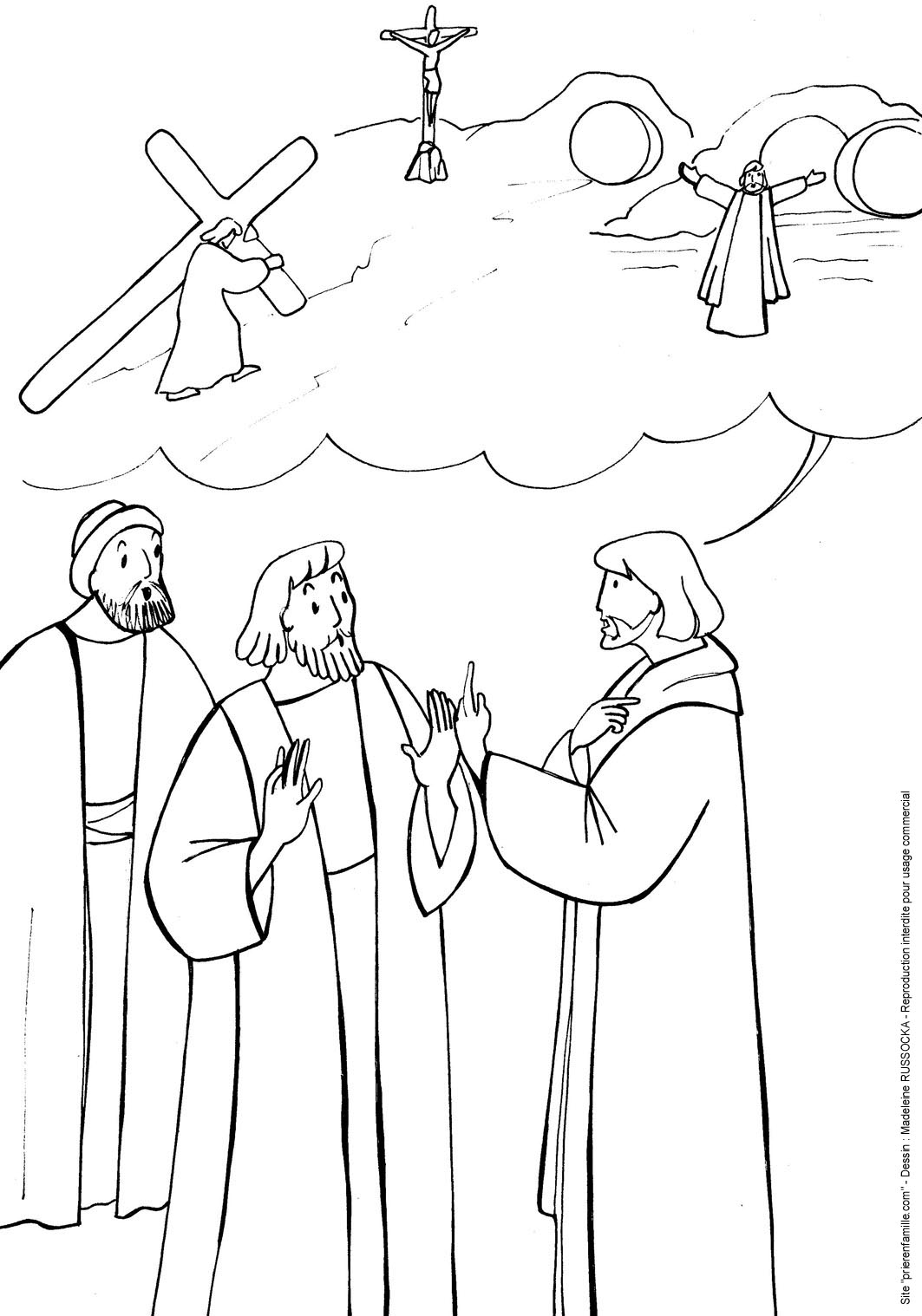 « SYMBOLE  DES  APÔTRES »

Je crois en Dieu, le Père tout-puissant,
Créateur du ciel et de la terre.
Et en Jésus Christ, son fils unique,
notre Seigneur,
qui a été conçu du Saint Esprit,
est né de la Vierge Marie,
a souffert sous Ponce Pilate,
a été crucifié, est mort et a été enseveli,
est descendu aux enfers,
le troisième jour est ressuscité des morts,
est monté aux cieux,
est assis à la droite de Dieu
le Père tout-puissant,
d’où il viendra juger les vivants et les morts.
Je crois en l’Esprit Saint,
à la sainte Église catholique,
à la communion des saints,
à la rémission des péchés,
à la résurrection de la chair,
à la vie éternelle.
Amen
INTENTIONS


Accueille au creux de tes mains
la prière de tes enfants.
MON PÈRE, JE M’ABANDONNE A TOI

 Mon Père, mon Père
je m'abandonne à Toi
fais de moi ce qu'il te plaira
quoi que tu fasses je Te remercie
Je suis prêt à tout
J'accepte tout
Car Tu es mon Père
je m'abandonne à Toi
Car Tu es mon Père
je me confie en Toi

[instrumental]
Mon Père, mon Père, 
en Toi je me confie
en Tes mains je mets mon esprit
je Te le donne 
le cœur plein d'amour
je n'ai qu'un désir :
T'appartenir

Car Tu es mon Père
je m'abandonne à Toi
car Tu es mon Père
je me confie en Toi
Car Tu es mon Père
je m'abandonne à Toi
Car Tu es mon Père
je me confie en Toi.
Trois fois Saint le Seigneur
 
Trois fois Saint le Seigneur
Dieu de l'univers !
Trois fois Saint le Seigneur,
le fils de David !
Trois fois Saint le Seigneur 
qui vient nous sauver!
Il est notre salut il est notre vie
il est la lumière ! ( bis)

 
Ciel et terre passeront,
ses paroles ne passerons pas.
Ciel et terre passeront,
ses paroles ne passerons pas.
Non, non , non, non, non 
ne passerons pas !
Non, non , non, non, non
ne passerons pas
Bénis soit celui qui
vient au nom du Seigneur !
le ciel et la terre
sont remplis de ta gloire!
Hosanna! Hosanna
au plus haut des cieux !
Il est notre salut! Il est notre vie !
il est la lumière !
Il est notre salut ! Il est notre vie !
il est la lumière !
CHRIST EST VENU  (C 99)
Anamnèse

Christ est venu, Christ est né,
Christ a souffert, Christ est mort, 
Christ est ressuscité ! 
Christ est vivant !
Christ reviendra, Christ est là,
Christ reviendra, Christ est là.
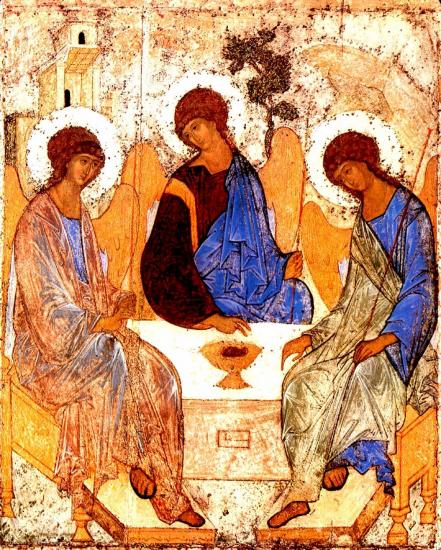 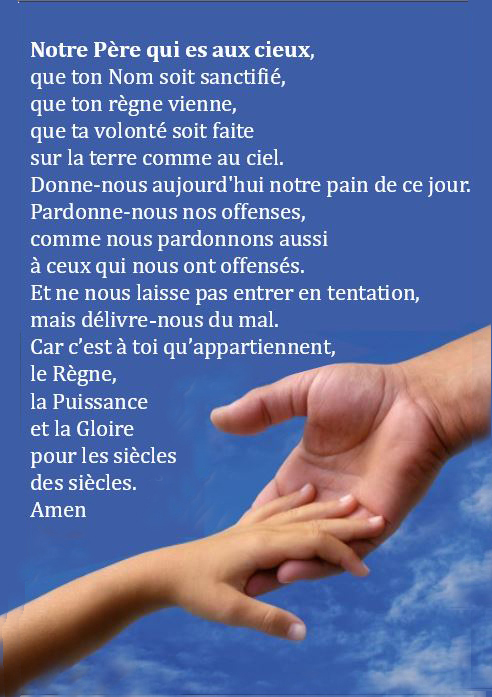 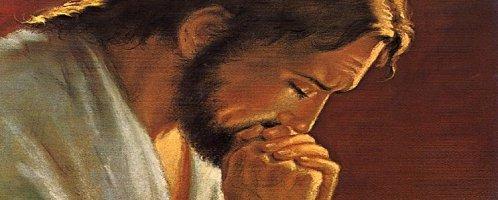 PRIÈRE POUR LA PAIX

Seigneur Jésus Christ, tu as dit à tes apôtres :
« Je vous laisse la paix, je vous donne ma paix » ,
ne regarde pas nos péchés 
mais la foi de ton Eglise :
pour que ta volonté s’accomplisse, 
donne-lui toujours cette paix,
et conduis-la vers l’unité parfaite, 
Toi qui règnes pour les siècles des siècles. 
Amen
AGNUS DEI
Agneau de Dieu qui prends nos péchés


1. Soliste :
Agneau de Dieu
qui prends nos péchés,

Tous :
Agneau de Dieu
qui prends nos péchés 

Soliste :
Tu donnes joie au monde,

Tous:
 JOIE !
TU DONNES JOIE AU MONDE.


.
2.
Soliste :
Agneau de Dieu
qui prends nos péchés,

Tous :
Agneau de Dieu
qui prends nos péchés :

Soliste :
Tu donnes vie au monde,

Tous:
 VIE !
TU DONNES VIE AU MONDE.
3
Soliste :
Agneau de Dieu
qui prends nos péchés,

Tous :
Agneau de Dieu
qui prends nos péchés :

Soliste :
Tu donnes paix au monde,

Tous:
 PAIX.
TU DONNES PAIX AU MONDE.
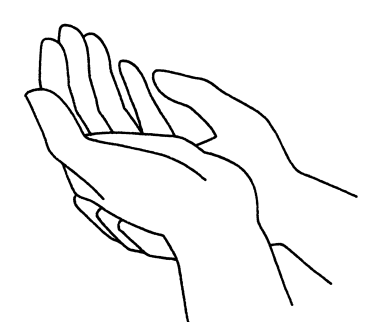 Nous demandons à Jésus 
la grâce de mettre Dieu 
à la première place 
dans notre vie.
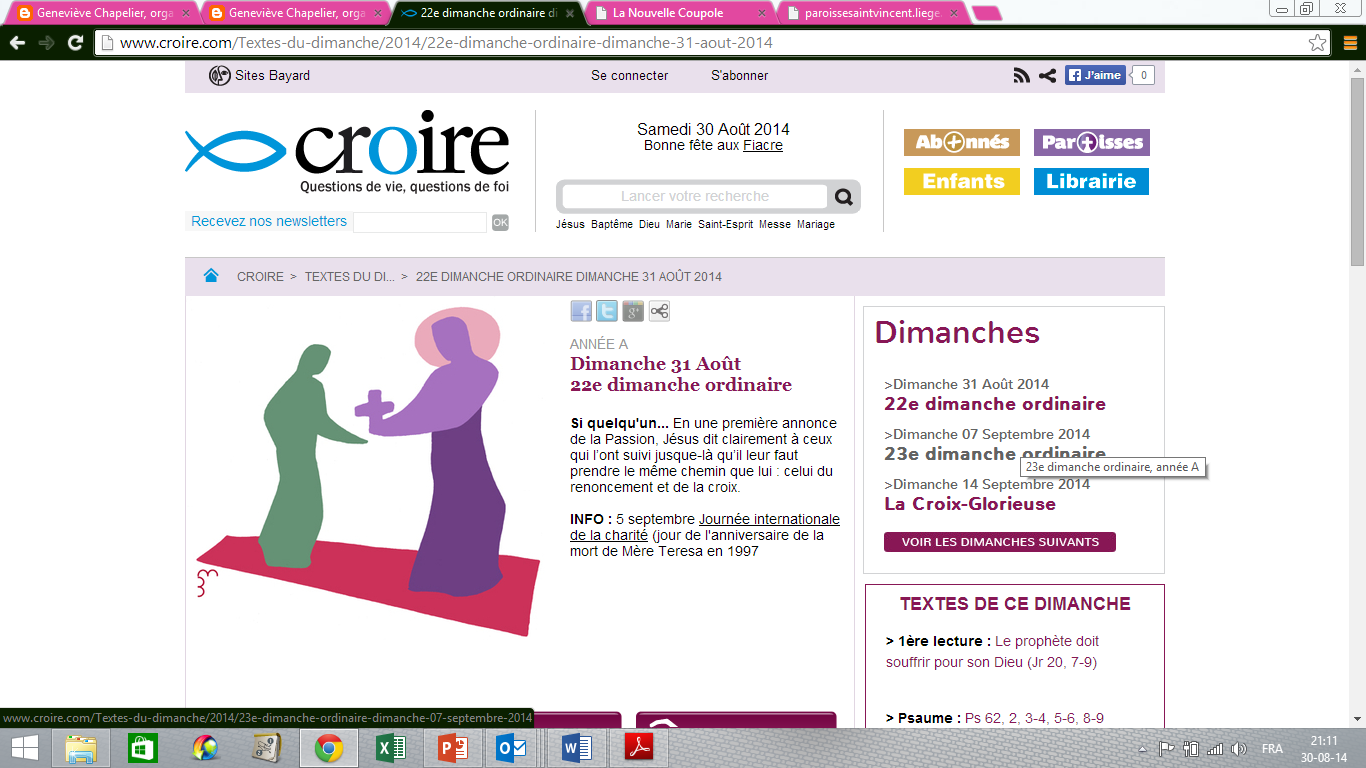 Si quelqu’un veut marcher derrière moi,
qu’il renonce à lui-même, 
qu’il prenne sa croix et qu’il me suive.
Je viens vers toi les mains ouvertes

Refrain : 
Je viens vers toi 
les mains ouvertes
Avec ma faim t'offrir ma vie
Tu viens vers moi
les mains offertes
Avec ce pain m'offrir ta vie

1. Tu n'as cessé
d'être à l'écoute
Au long des jours,
au long des nuits
La nourriture pour la route
Tu peux l'offrir, tu l'as promis
Refrain : 
Je viens vers toi 
les mains ouvertes
Avec ma faim t'offrir ma vie
Tu viens vers moi
les mains offertes
Avec ce pain m'offrir ta vie

2. Tu m'as cherché
dans mes absences
Dans mes refus, 
dans mes oublis
Tu m'as parlé dans le silence
Tu étais là comme un ami
Refrain : 
Je viens vers toi 
les mains ouvertes
Avec ma faim t'offrir ma vie
Tu viens vers moi
les mains offertes
Avec ce pain m'offrir ta vie

3. Je viens vers toi
le cœur paisible
Quand tout renaît,
quand tout fini
Avec mes désirs impossibles
Je viens vers toi
tel que je suis
Refrain : 
Je viens vers toi 
les mains ouvertes
Avec ma faim t'offrir ma vie
Tu viens vers moi
les mains offertes
Avec ce pain m'offrir ta vie


4. Viens me révéler
ton langage
À livre ouvert jusqu'à ma vie
Emmène-moi faire passage
De mes déserts jusqu'à ta vie
Par la musique et par nos voix

1 - Louange à Dieu, 
Très haut Seigneur,
Pour la beauté de ses exploits :
Par la musique et par nos voix,
Louange à Lui, dans les hauteurs.
Alléluia (X 8)

2 - Louange à Lui, 
puissance, honneur,
Pour les actions de son amour;
Au son du cor et du tambour,
Louange à lui pour sa grandeur !
Alléluia (X 8)
3 -Tout vient de Lui, 
tout est pour Lui :
Harpes, cithares, louez-le.
Cordes et flûtes, chantez-le:
Que tout vivant, le glorifie !

Alléluia (X 8)
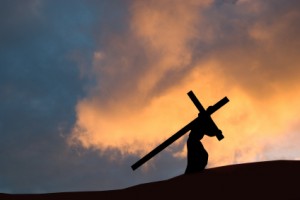 Passe derrière moi
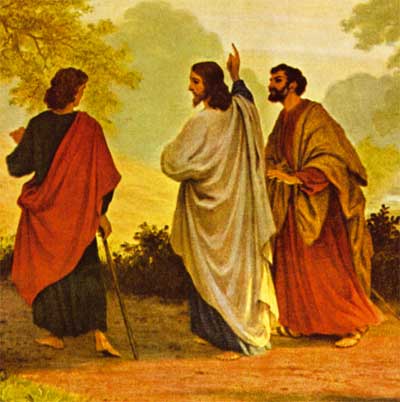 Car celui qui veut sauver sa vie la perdra, 
mais qui perd sa vie à cause de moi 
la gardera.
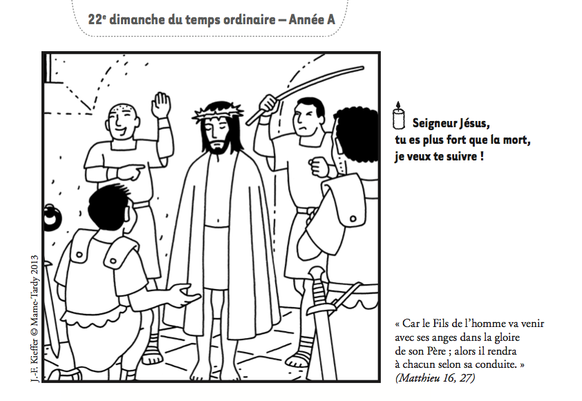 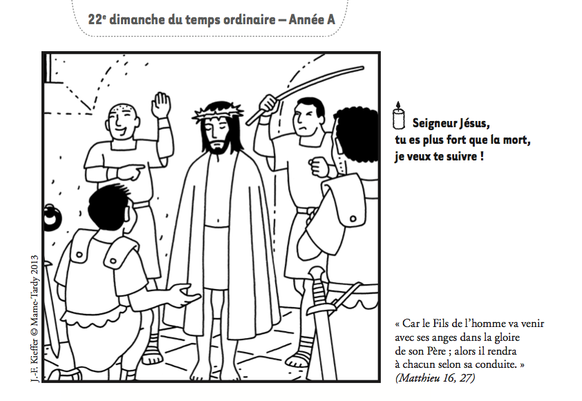 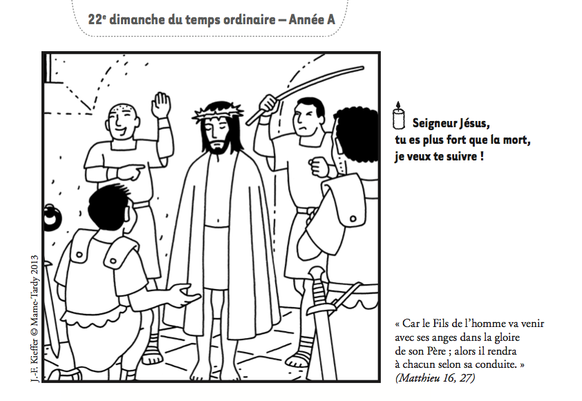 PAR TOUTE LA TERRE
Communauté de l'Emmanuel (A. Lavardez)

1. Par toute la terre il nous envoie
Témoigner de son Amour.
Proclamer son Nom et son Salut,
Dans la force de l'Esprit !
Car nos yeux ont vu et reconnu,
Le Sauveur ressuscité,
Le Saint d'Israël, né de Marie,
Fils de Dieu qui donne vie !

R. Criez de joie, Christ est ressuscité !
Il nous envoie annoncer la vérité !
Criez de joie, brûlez de son amour,
Car il est là, avec nous pour toujours !
2. Par sa vie donnée, son sang versé,
Il a racheté nos vies,
Il détruit les portes des enfers,
Il nous sauve du péché.
À tout homme il offre le Salut,
Don gratuit de son Amour ;
Vivons dans sa gloire et sa clarté,
Maintenant et à jamais !

R. Criez de joie, Christ est ressuscité !
Il nous envoie annoncer la vérité !
Criez de joie, brûlez de son amour,
Car il est là, avec nous pour toujours !
3. Pour porter la joie Il nous envoie,
Messagers de son Salut !
Pauvres serviteurs qu'il a choisis,
Consacrés pour l'annoncer !
Que nos lèvres chantent sa bonté,
La splendeur de son dessein,
Gloire à notre Dieu, 
Roi tout puissant,
Éternel est son amour !

R. Criez de joie, Christ est ressuscité !
Il nous envoie annoncer la vérité !
Criez de joie, brûlez de son amour,
Car il est là, avec nous pour toujours !
BON DIMANCHE À TOUS !

Les paroles des chants sont disponiblesune semaine avant la messe sur notre site internet :  
www.chorale-saint-vincent.be
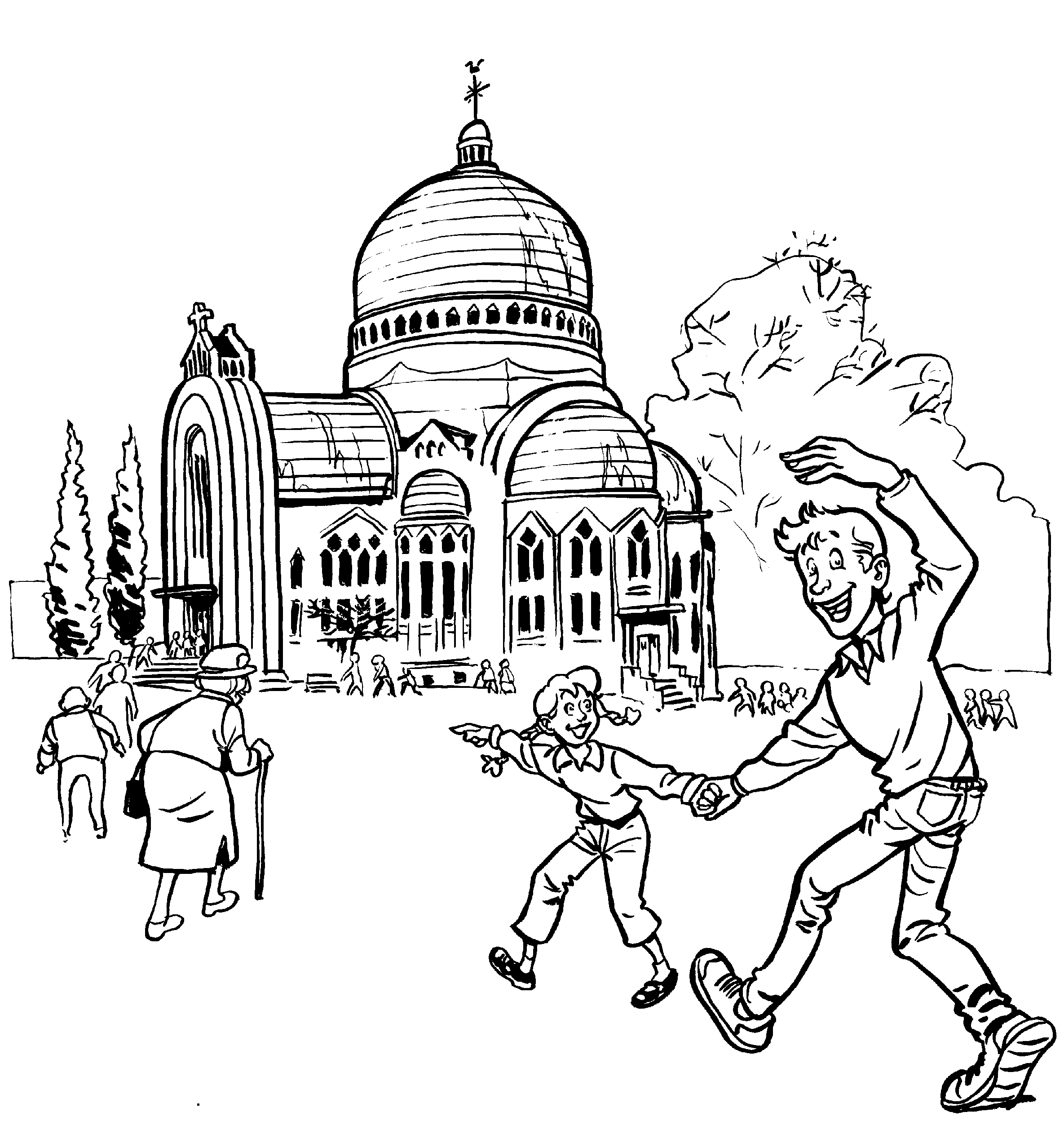